Жизнь коренного населения тундры
К уроку окружающего мира
Автор Гизатулина Начия Аминовна
учитель начальных классов 
МОУ СОШ № 3
г. Салехард, ЯНАО
КОРЕННЫЕ     НАРОДЫ      СЕВЕРА
ЯНАО - историческая Родина малочисленных народов севера: ненцев;  ханты; селькупов.
Гизатулина Н. А.
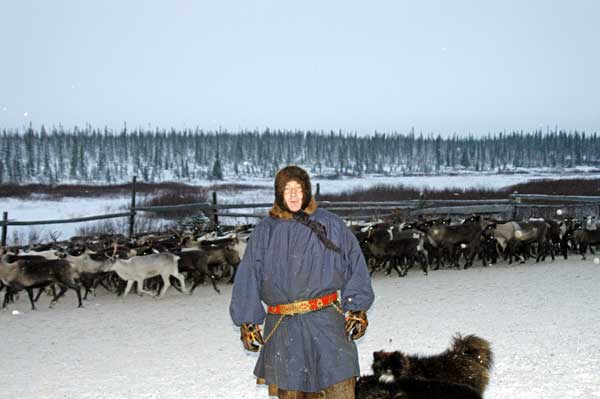 Ненцы    занимаются оленеводством , охотой и рыболовством.
Гизатулина Н. А.
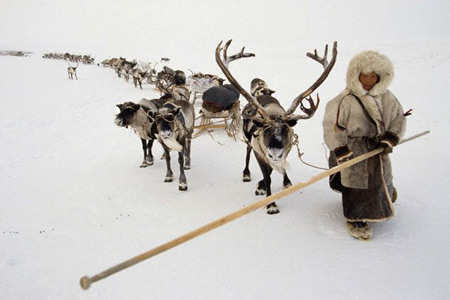 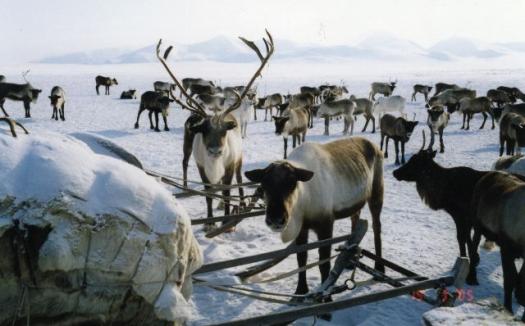 Оленеводство требует постоянного кочевья, связанного с изменением времён года
Гизатулина Н. А.
Жилище коренных народов Севера
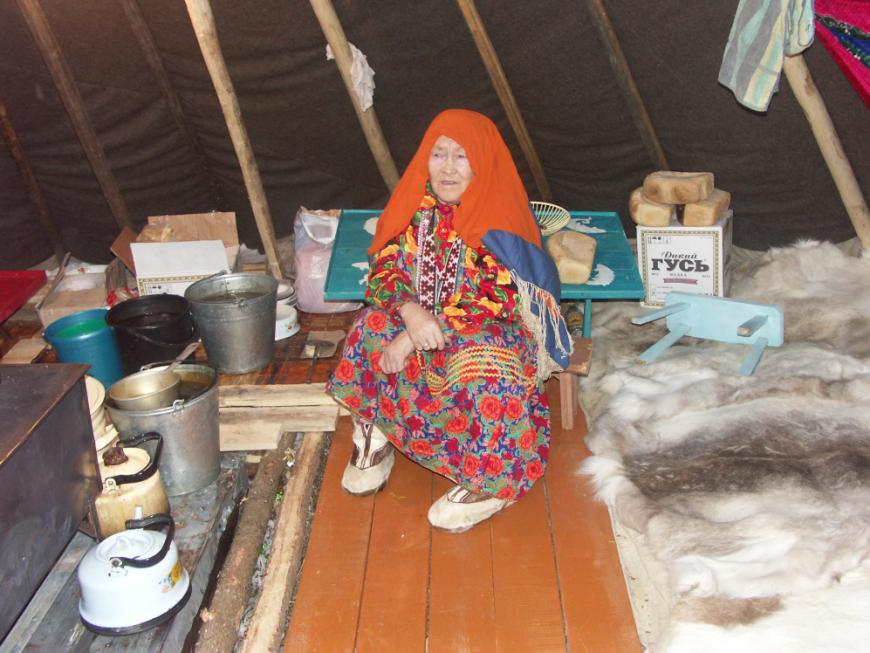 Чум – это самое удобное жилище в тундре. Каркас чума состоит из длинных (до 7 м) еловых шестов, которые ставятся в форме конуса. Он бывает зимний и летний. На  покрытие зимнего чума  нужно 55 – 60 оленьих  шкур. Форма конуса придаёт ему устойчивость при ветрах, буранах. С крутой поверхности легко скатывается вода.
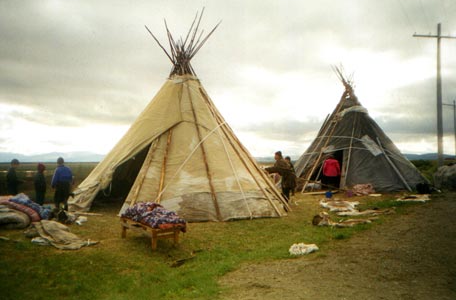 Гизатулина Н. А.
Особенности традиционного воспитания
Девочки с 5-6 лет готовятся к роли хозяйки: их помощь используется для наведения порядка в доме, приготовлении пищи, заготовки продуктов в прок. Большое значение придается шитью и рукоделию. В 6-ти возрасте мать дарит дочери специальную коробку для рукоделия. Эта коробка сопровождает женщину всю жизнь.
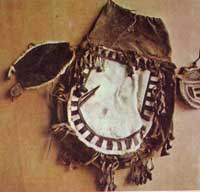 Сыновей с 5-6-ти летнего возраста отец  всюду берет с собой, знакомит с хозяйством, промысловыми угодьями.  
    В 8-9 лет  мальчик самостоятельно рыбачит, неплохо обращается с ножом и вырезает из дерева. В 10-12 лет ему разрешают пользоваться огнестрельным оружием.
Гизатулина Н. А.
Особенности традиционного питания
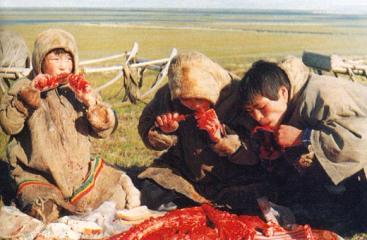 Оленина – довольно вкусное, нежное мясо  с привкусом дичи. Необходимость выжить в суровых условиях Крайнего Севера приучила его жителей питаться сырым мясом с кровью. Это не только лакомство, но и потребность организма в витаминах.   
Кроме оленины здесь используется рыба, которую вылавливают из водоемов: муксун, щёкур, нельма…. Излюбленными блюдами у них является строганина из сиговых и оленины.
Гизатулина Н. А.
Одежда коренных народов Севера
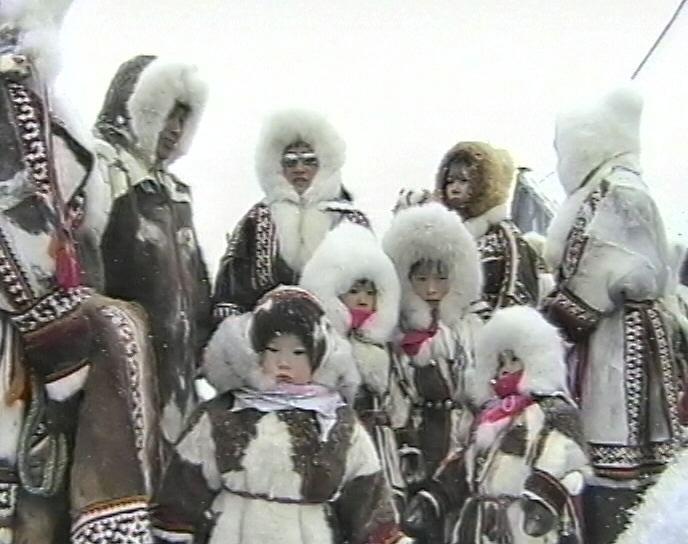 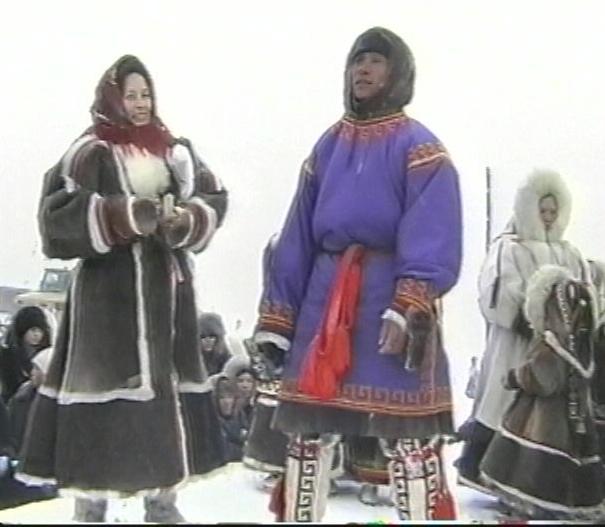 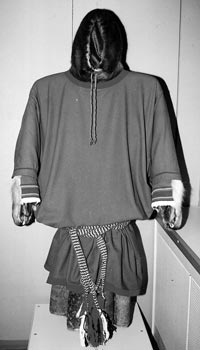 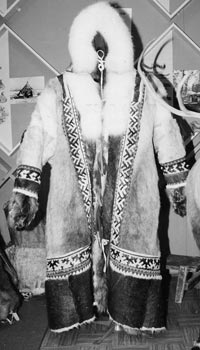 Ягушка  – женская  
зимняя  верхняя одежда
Малица – мужская зимняя  верхняя одежда
Гизатулина Н. А.
Спасибо за внимание
Гизатулина Н. А.